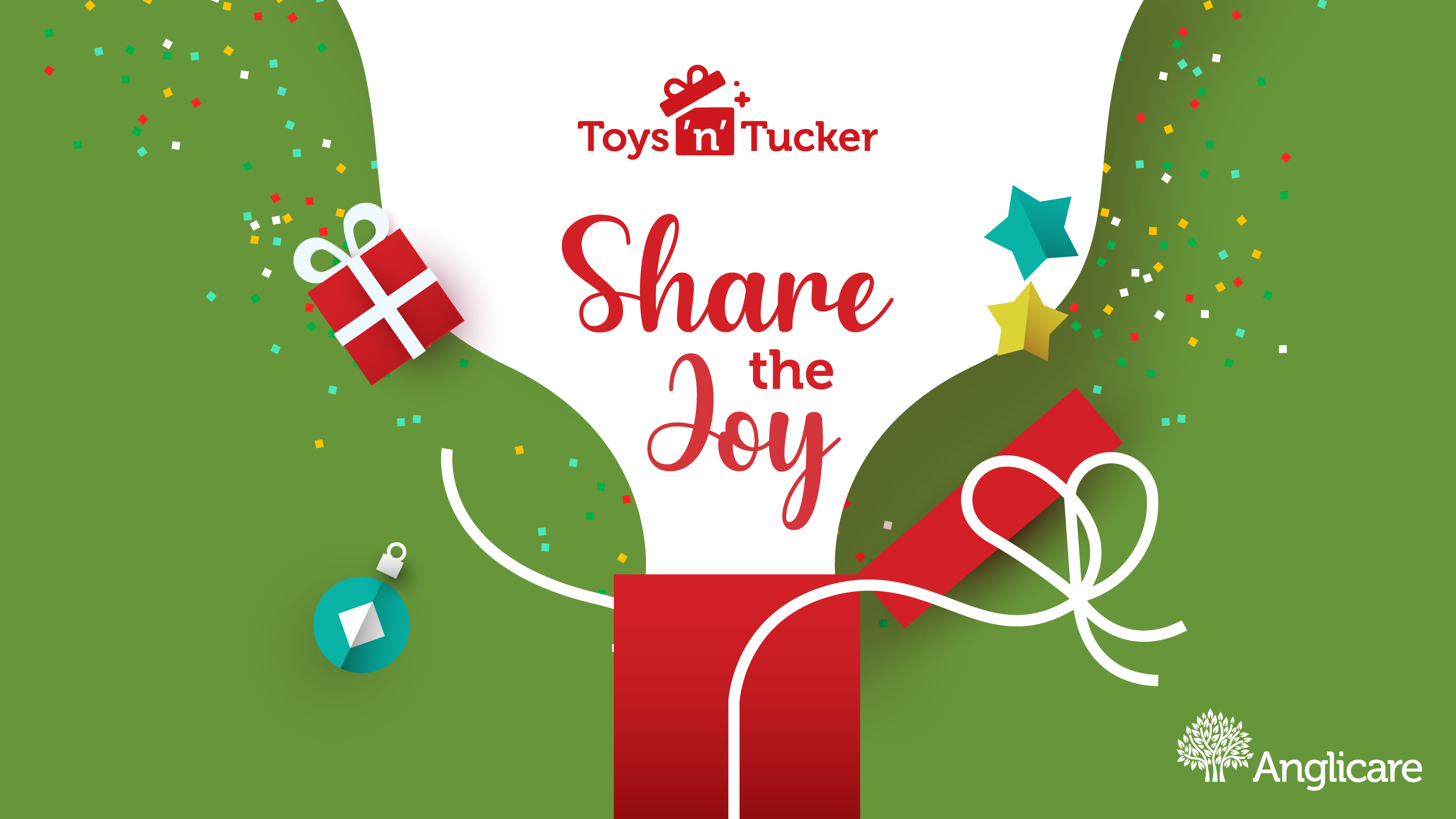 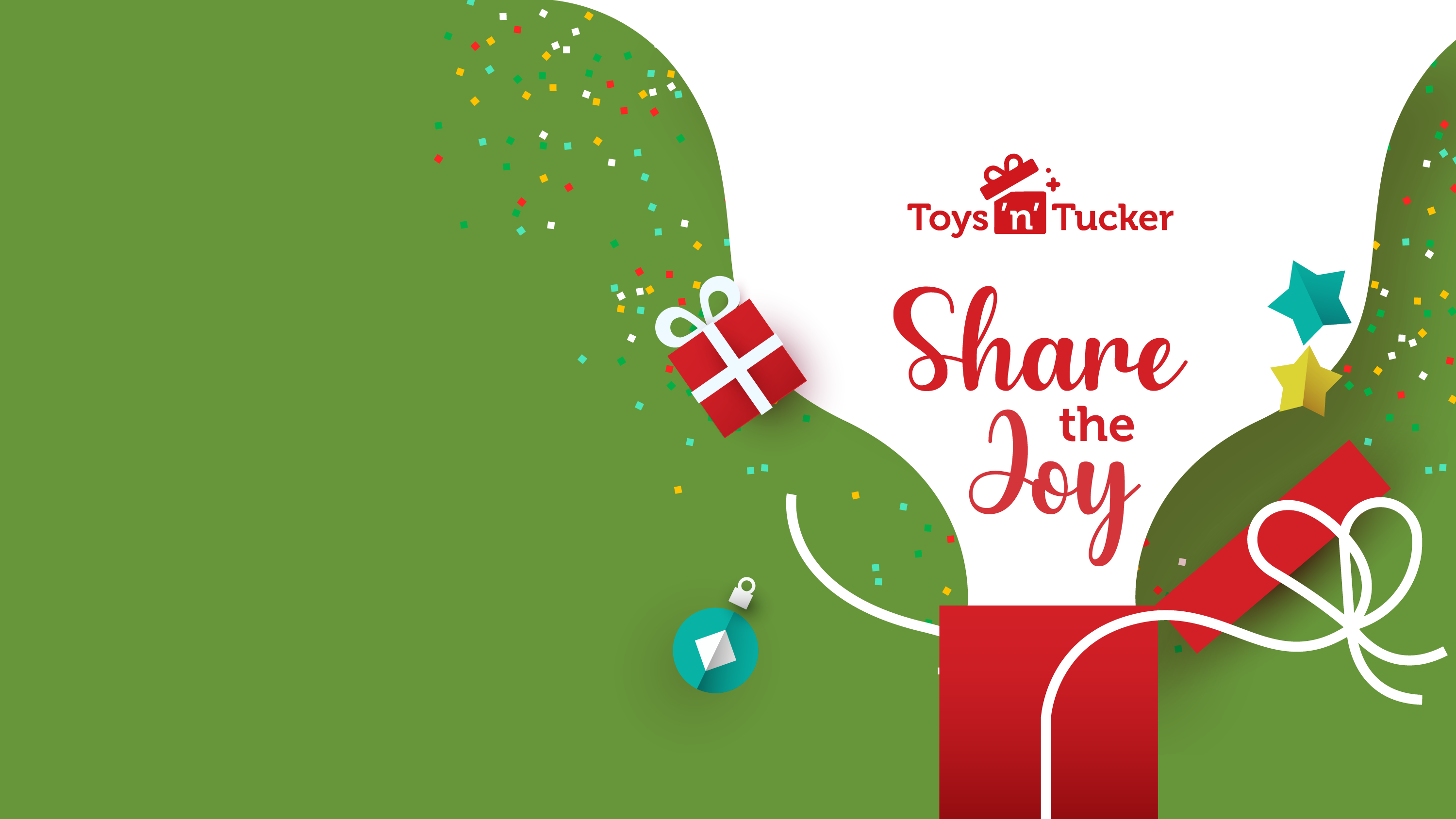 Heading here
Body text here 
Bullet text here
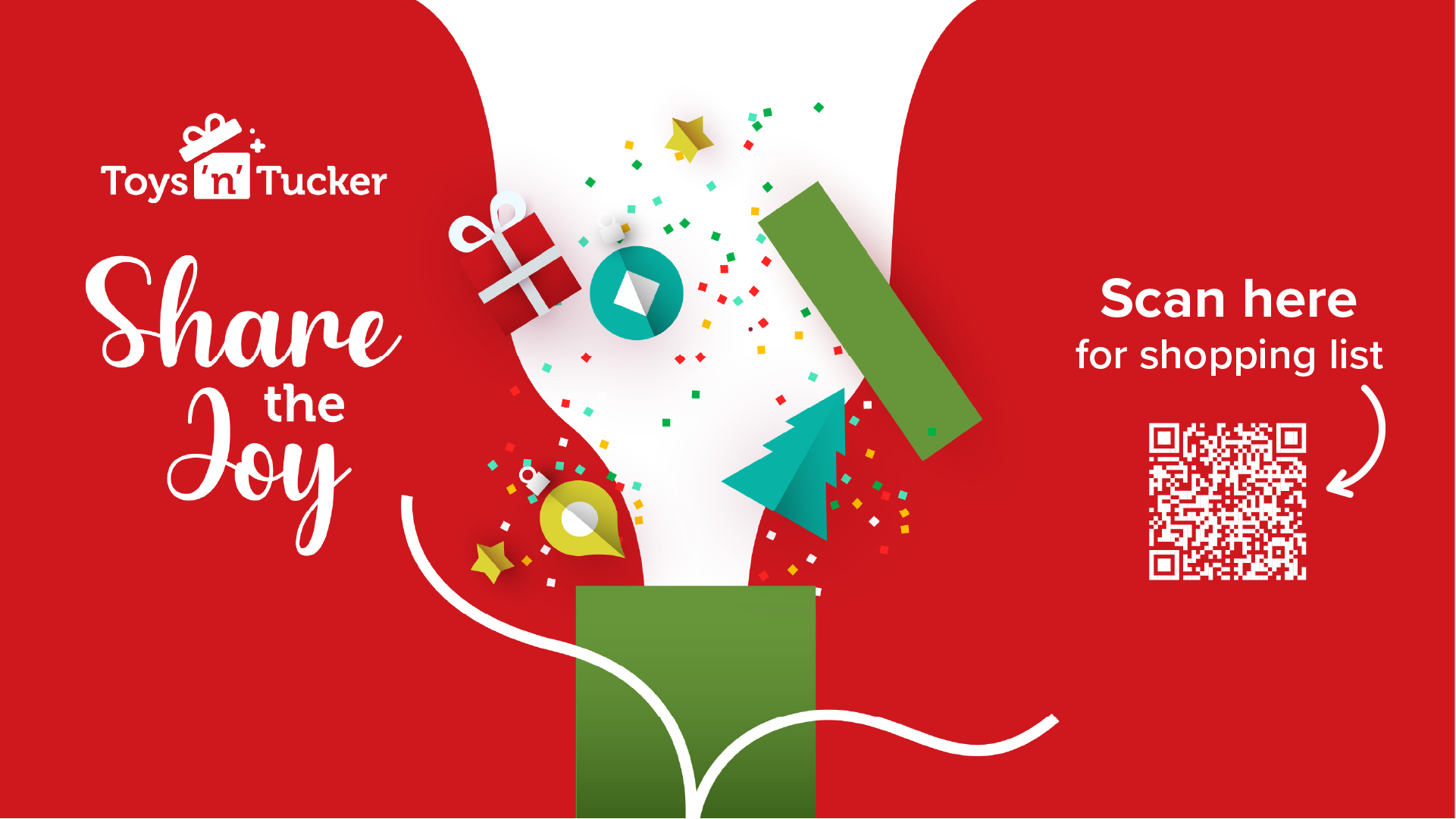 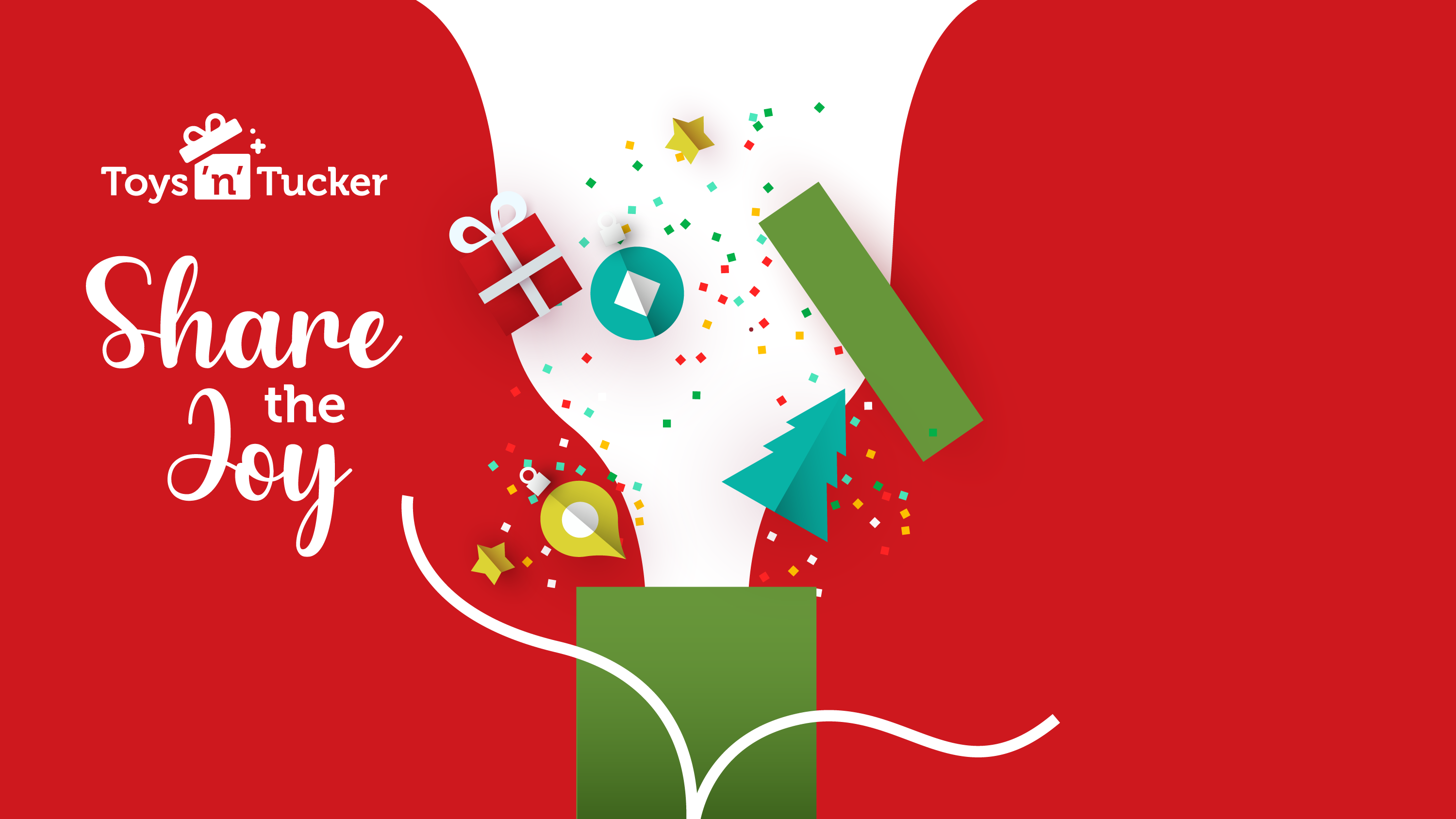 Heading here
Body text here 
Bullet text here
Heading here
Body text here 
Bullet text here
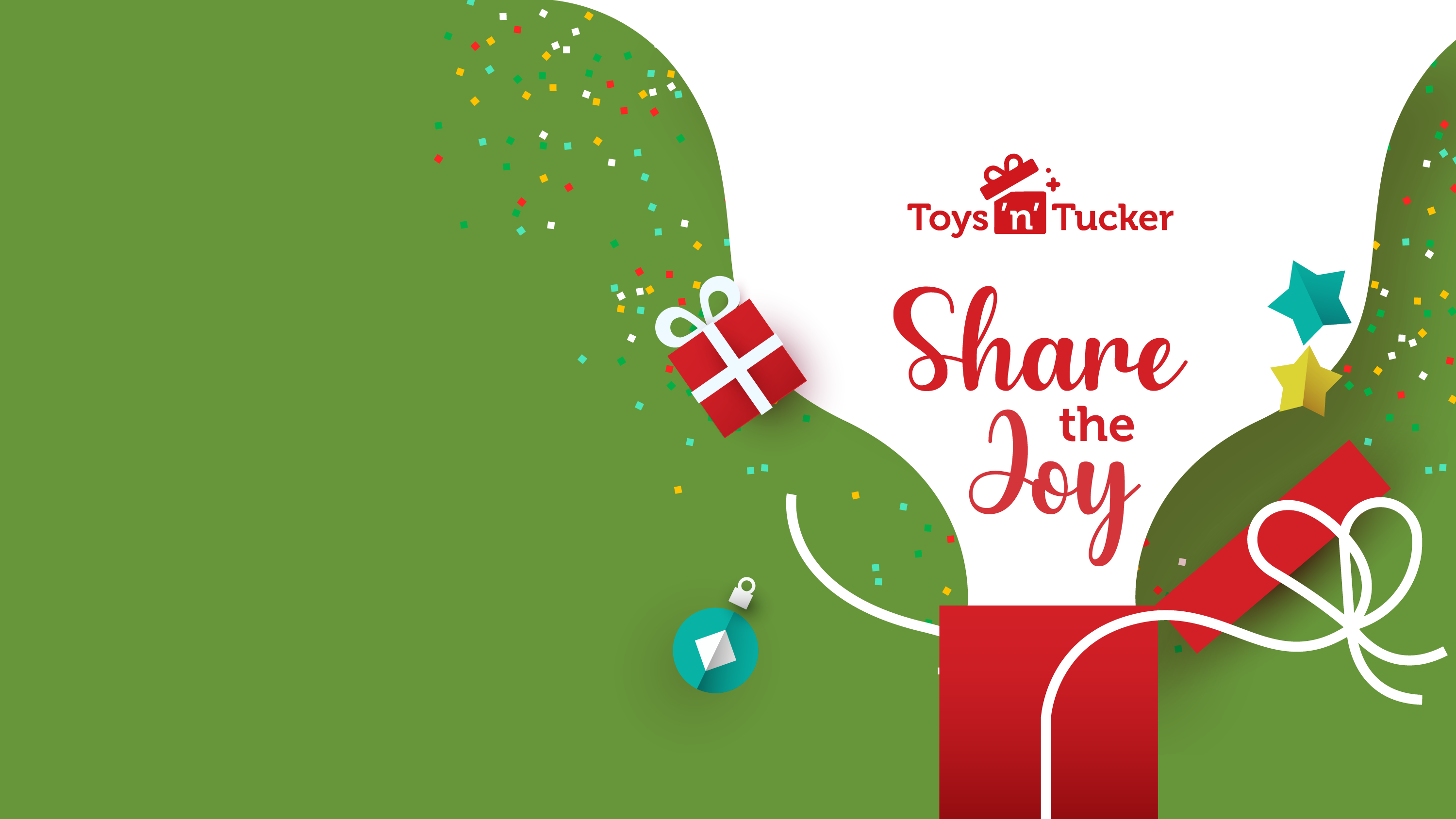 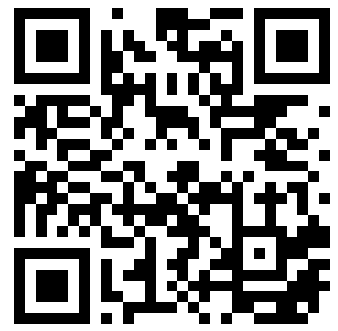 Scan here to donate
[Speaker Notes: Scan the QR code if you are interested in Online Giving on toysntucker.org.au]
Heading here
Body text here 
Bullet text here
Heading here
Body text here 
Bullet text here
Heading here
Body text here 
Bullet text here
Heading here
Body text here 
Bullet text here
Heading here
Body text here 
Bullet text here
Heading here
Body text here 
Bullet text here
Heading here
Body text here 
Bullet text here